بسم الله الرحمن الرحيم
Introduction & History of Biomedical Ethics
Department of Biomedical Ethics
Rawalpindi Medical University

Prof. Dr. Mohammad Akram Randhawa
MBBS (KE), M. Phil (Pb), PhD (QU) 
Fellowship Clinical Pharmacology (UK)
HOD, Biomedical Ethics Dept.
In Todays Lecture
A. Introduction to Biomedical Ethics
Meaning, definition, importance, etc.
B. Historical Landmarks: 
Hippocratic oath (400 BC)
Avicenna’s notes on medical ethics (980-1037 AD)
Untreated Syphilis Study at Tuskegee, Alabama, USA (1932-1972) 
Willow-brook Hepatitis Study, New York, USA  (1956-1971)
Development of Modern-day Medical Ethics (20th Cent.)
   [Belmont report, Nuremburg code, Helsinki declaration]
Israeli doctors steeling human organs & selling to West (21st  Cent.)
Introduction to Biomedical Ethics
What is ethics? 
Ethics, Greek, ethos (character) & Latin, mores (morals/ customs). Urdu: اخلاقیات
Ethics may be defined as moral principles that govern a person's behavior or conduct of an activity, or
Moral principles that govern person's dealing (with others).
Medical ethics: Urdu: اخلاقیات طبی  . Moral principles concerning  Physicians dealing with Patients, Colleagues (Students, Teachers), Pharmaceuticals, Social media, etc. 
Biomedical ethics: Moral principles linked to doctor’s dealing with animals, biological materials (e.g. in research), besides patients, colleagues, etc.
Introduction to Biomedical Ethics (Cont.)
Ethics/or morality is a unique feature of human life. 
Deeply influenced by several cultural factors, such as history, traditions, education, & religion, etc. 
Moral experience is universal: There is no human society without some rules of conduct:
   ‘obligations’ &/or  ‘prohibitions’
Moral practices benefit human society & ignorance or neglect would harm. 
e.g. practice of traffic rules benefits & negligence harms.
Introduction to Biomedical Ethics (Cont.)
Medical Practice broadly speaking has two components:
Knowledge/ skill component & Ethical/ moral component
Like two wheels of a bicycle:
Spokes of knowledge & skill:
Anatomy, Physiology, Biochemistry,
  Pathology, Community medicine, 
  Pharmacology, Medicine, Surgery, etc.  
Spokes of ethics & morals:
Beneficence, Non-maleficence, Autonomy, Informed consent, Justice, Truth-telling, Confidentiality, Professionalism, etc.
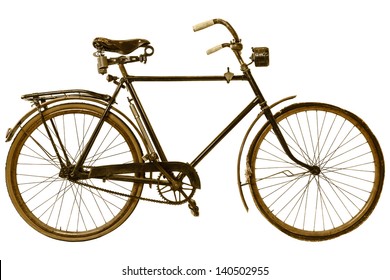 Hippocratic Oath (400BC)
Basic principles of Medical Ethics, derived from ‘Hippocratic Oath’, 
“I swear by Apollo the physician, ..I will observe and keep this underwritten oath, to the utmost of my power and judgment” (Professionalism).
[Please Note: For Muslims, “I swear by ALLAH, and call HIM to witness, that I will observe & keep this underwritten oath, to the utmost of my power & judgement”] (Professionalism).
I will reverence my master who taught me the art, equally with my parents, allow him things necessary for his support, & consider his sons as brothers. I will teach them my art without reward; and I impart all my acquirement, instructions, and whatever I know, to my master’s children (Regard of teacher).
Hippocratic Oath (Cont.)
Likewise to all my pupils, who shall bind and tie themselves by an oath, but to none else. (Commitment to teach students)
With regard to healing the sick, I will devise and order for them best diet (Medicine), according to my judgment and means; and I will take care that they suffer no hurt or damage. Nor shall any man’s entreaty prevail upon me to administer poison to anyone; neither will I counsel any man to do so.
Moreover, I will not give medicine to any pregnant woman, with a view to destroy the child. Further, I will comport myself and use my knowledge in a godly manner. (Beneficence & Non-maleficence)
I will not cut for the stone, but will commit that affair entirely to surgeons.
Hippocratic Oath (Cont.)
Whatsoever house I may enter, my visit shall be for convenience and advantage of patient; and I will willingly refrain from doing any injury or wrong from falsehood, and (in an especial manner) from acts of an amorous nature (romantic nature). (Patient centeredness, dignity & respect of Family)
Whatever may be the rank of those who it may be my duty to cure, whether mistress or servant, bond or free. (Fairness & Justice)
In the course of my practice, I may see or hear (even when not invited), whatever I may happen to obtain knowledge of, if it be not proper to repeat it, I will keep sacred and secret within my own breast. (Confidentiality)
Hippocratic Oath (Cont.)
If I faithfully observe this oath, may I thrive and prosper in my fortune and profession, and live in the estimation of posterity.  
On breach thereof, may the reverse be my fate! (Loyalty to oath)
Islamic perspectives:
Among 5 questions on the day of judgement, one is:-
  “How much you practiced your knowledge”
Avicenna’s Notes on Medical Ethics
Muslim Scholars of middle ages have enormous contributions in medicine, including medical ethics. Notable landmarks include: 
‘Adab-al-Tabib’ (Morals of physician) by Ali Ibn Ishaq Al-Rahavi (9th century AD) 
Abu-Bakar Al-Razi (854- 925 AD) in ‘Medical Encyclopedia of Alhavi’ wrote a chapter on ‘Ethics of medical practice & research’.
Abu Ali Ibn Sina or simply ‘Ibn-e-Sina’ (Latin, Avicenna, 980-1037 AD, in his famous book on medicine, ‘Qanoon Fi-Al-Tib’ or (Canon of Medicine) has written topics on medical ethics (Cont.)
Avicenna’s notes on medical ethics (Cont.)
a. Consideration of patient interests (Beneficence & confidentiality):  
Avicenna narrated that physicians must take care of patients’ interests.
Keep information about his/her illness secret, particularly related to diseases of intimate areas, such as hemorrhoids and diseases of women.
Unless it is essential to disclose and disclosed to specific persons (e.g. another physician to get second opinion).
Avicenna’s notes on medical ethics (Cont.)
b. Patient’s safety (Non-Maleficence): 
Avicenna strongly warned that doctor must not prescribe poison and abortive drug, unless doctor intends to prevent harm or benefit patient. 
He stressed, in case any harm occurs, patient must be compensated.
c. Patient-doctor relationship: 
Ibn-e-Sina desired that doctor should keep him/her away from extremes of intimacy or arrogance.
Excessive intimacy would affect doctors dignity and arrogance would harm  relationship.
Avicenna’s notes on medical ethics (Cont.)
d. Patient-doctor relationship: 
Ibn-e-Sina desired that doctor should keep him/her away from extremes of intimacy or arrogance.
Excessive intimacy would affect doctors dignity and arrogance would harm  relationship. 
e. Communication with patient:
He advised that “Physician should sit in front of patient while examining a patient, so that he could see and listen to him/her. 
Doctor should ask questions needed for diagnosis & treatment of illness and avoid unnecessary questions. Take minimum time.
Avicenna’s notes on medical ethics (Cont.)
f. Relationship of physician & pharmacist (Conflict of interest): 
Ibn-e-Sina emphasized Physicians knowledge of medicines which would help to choose cheaper & safer drugs in the best interest of patient. 
He stressed that decision of physician should not be influenced by pharmacist (Now Pharmaceutical Industry).
Historical Landmarks of Recent Past
Untreated Syphilis Study at Tuskegee, Alabama, USA (1932-1972) 
In 1932, US Public Health Services (USPHS), started a research at Tuskegee, Alabama State to study natural course of untreated syphilis on Black Males. 
600 Black men were recruited (399 with & 201 without syphilis), without informed consent or any information about the study.
They were compensated by free medical checkup, free meals and burial insurance (Coercion).
Historical Landmarks of recent past (Cont.)
In 1940 Penicillin, an effective treatment of Syphilis, has been developed, but was not used to treat those suffering from disease. More than 100 died. 
In 1972, an Advisory Panel reported that study was ethically not justified, results were inconclusive and study was stopped. 
Survivals were given appropriate treatment & compensated for sufferings.
Historical Landmarks of Recent Past (Cont.)
Hepatitis Study at Willow-brook, New York, USA (1956-1971)
From 1956 through 1971, residents at Willow-brook State School for Children with Mental Retardation were infected with live hepatitis  to develop a vaccine and identify different strains of Hepatitis. 
Parents gave permission for their children to participate in this study (Consent), because it guaranteed acceptance for residence (Coercion).
Historical Landmarks of Recent Past (Cont.)
Mentally handicapped children, living in overcrowded unsanitary conditions predictably contracted Hepatitis (A & B).
Study also involved feeding children with chocolates containing excreta of infected persons, i.e., deliberately infecting them. 
Many of them became carriers (later were reintegrated into public schools). 
Study was stopped in 1972 after public riots against the study.
Lessons from such blunders & improvements in Medical Ethics
Important land marks in improvement:
Belmont report
Nuremberg code
Helsinski declaration
Conclusions
Guidelines regarding biomedical ethics do exist; PMDC, WHO, Koran Karim, teachings of Nabi Karim (Peace & blessings be upon him).
Need learning, teaching and practice in our life & clinical set-up.
Department of Biomedical Ethics has been raised at RMU for that.  
Presently, department faculty are working on dual charge basis.
Curricula for MBBS, PG trainees (MD/MS, FCPS), M. Phil & PhD scholars Basic & Clinical Sciences, Nursing, Physiotherapy & Allied Health Sciences have also been prepared.? 
For implementation we need cooperation of all departments.
Thanks a Lot

for

Patient Listening